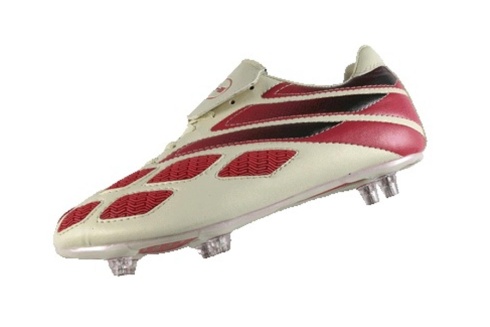 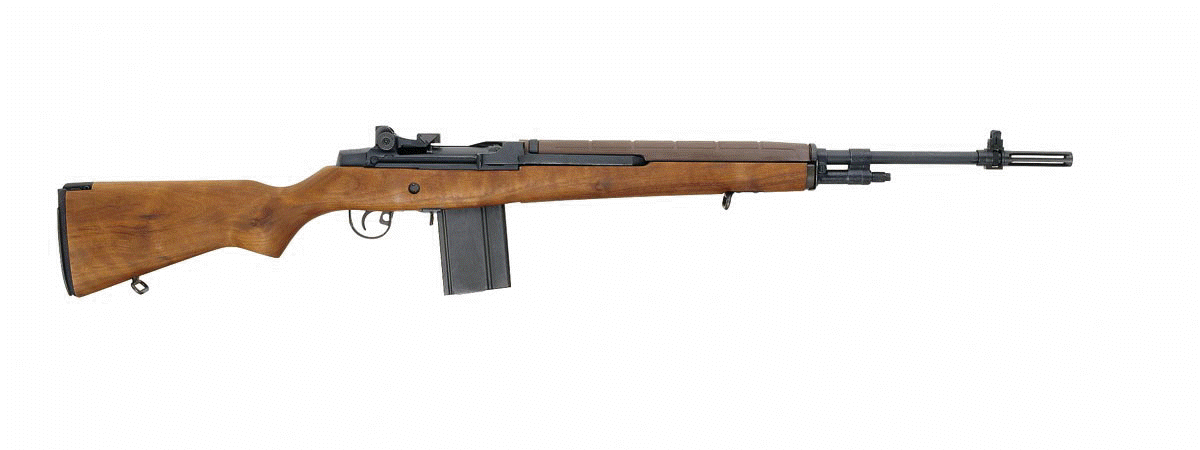 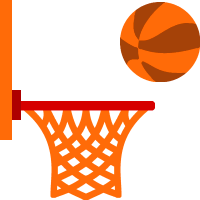 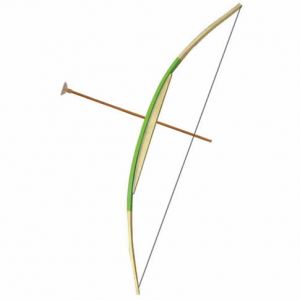 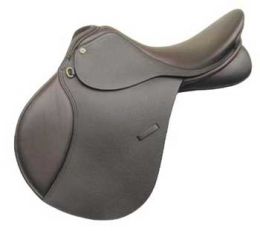 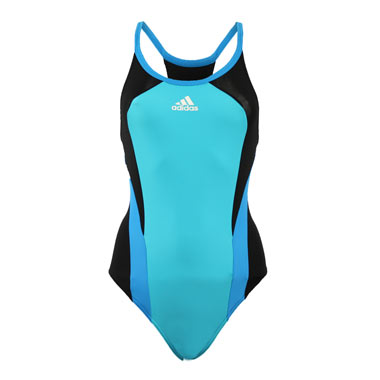 Equipment
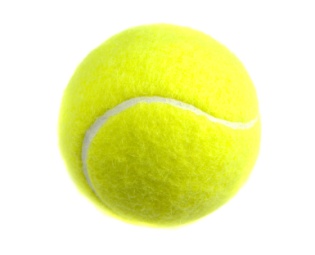 Hayley Hodgson
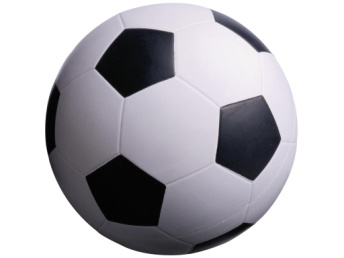 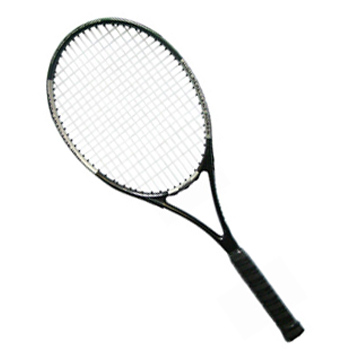 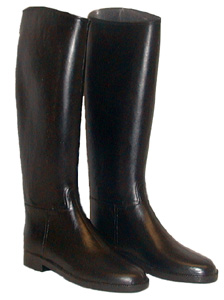 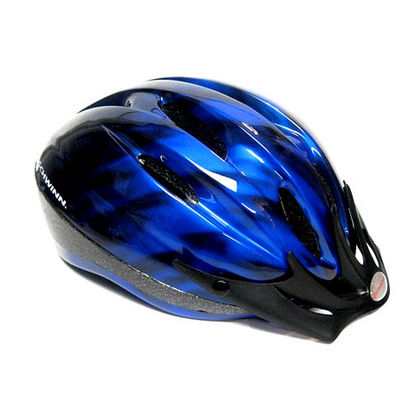 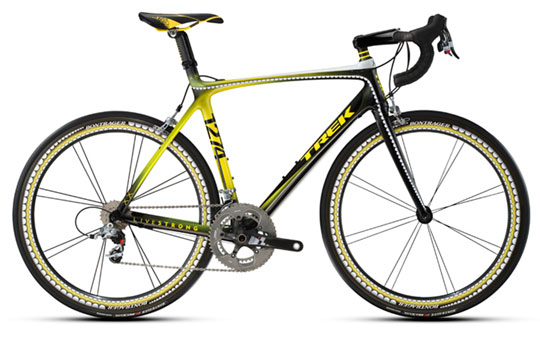 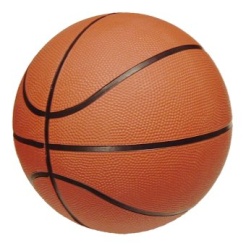 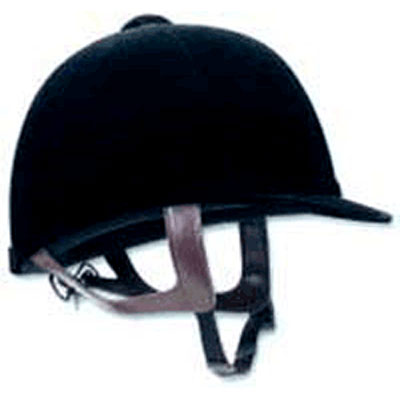 L’equitation
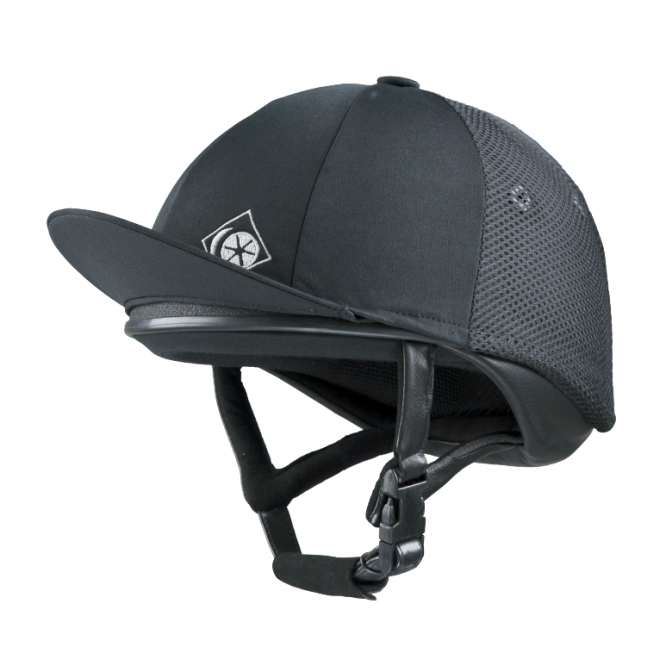 Pour faire de l’equitation. On a besoin d’un cheval, d’un selle, d’un bottes un casque et des bottes. c’est tres cher.
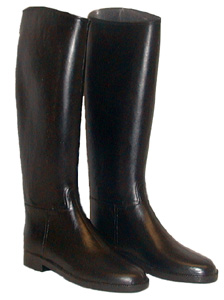 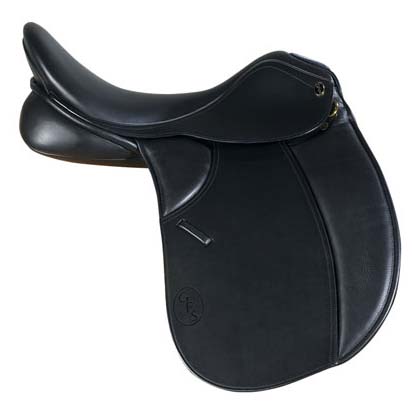 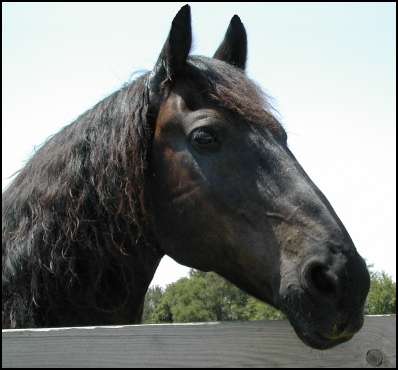 Le foot
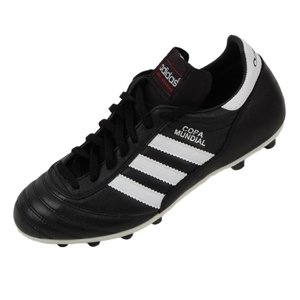 Je joue au foot. On a boison d’un ballon et  des bottes.
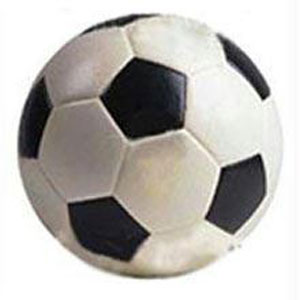 Le Basket
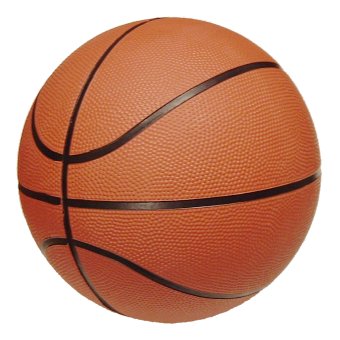 Je joue au basket. On a boison  d’un ballon, d’un un terrain de basket et d’un un panier.
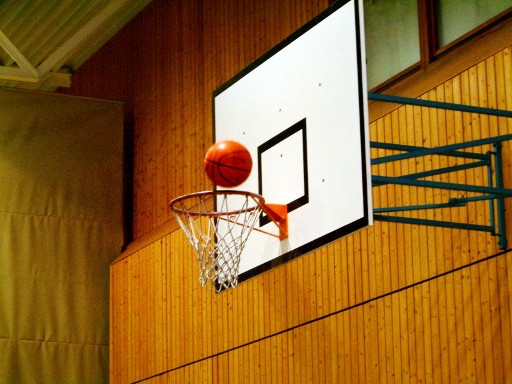 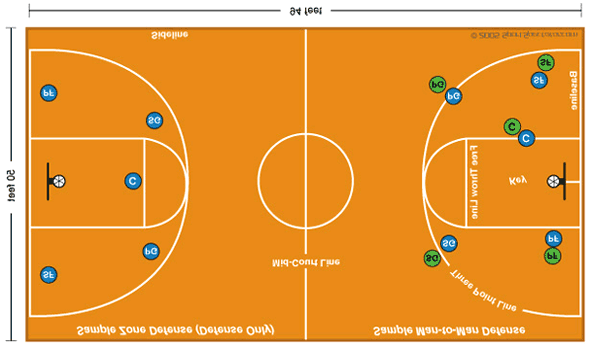 Le Tennis
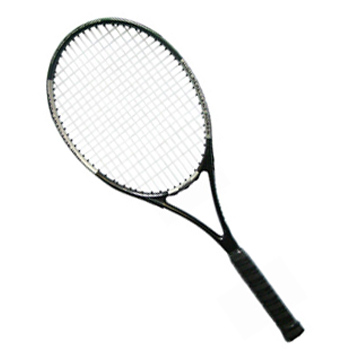 Je Joue au tennis. On a boison d’un raquette et d’un balle.
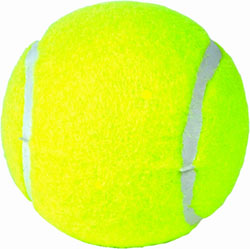 La Natation
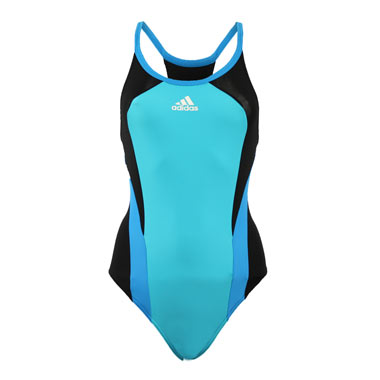 Pour faire de la natation. On a boison d’un maillot de bain et d’une piscine.
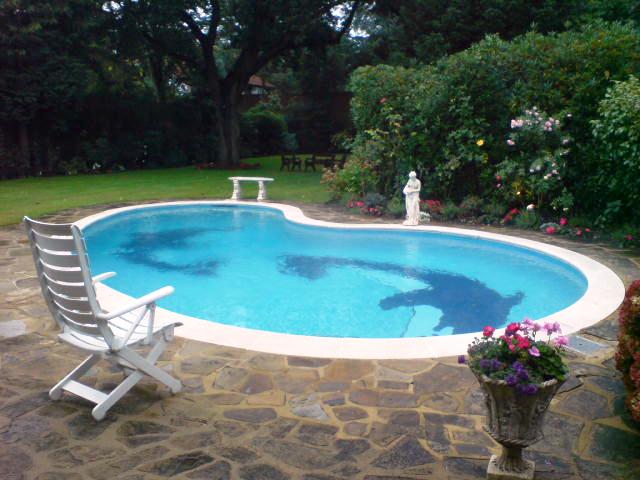 Le tir a l’arc
Pour faire du le tir a l’arc. On a boison d’un arc et des fleches.
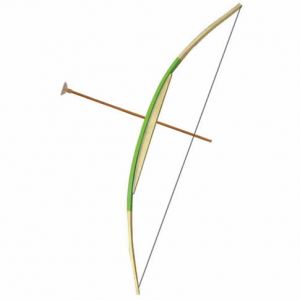 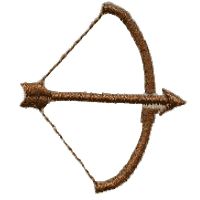 Le cyclisme
Pour faire de le cyclisme. On a boison d’un velo et d’un casque.
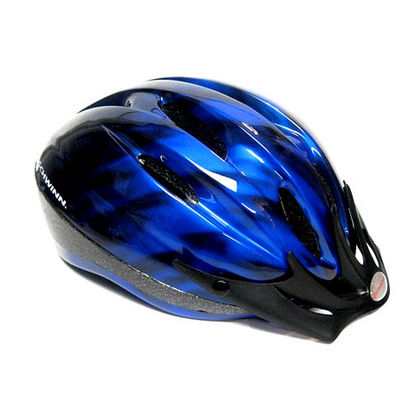 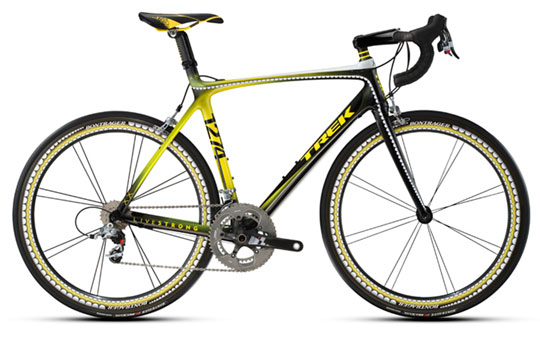 Le tir
Pour faire de le tir. On a besoin d’un fusil.
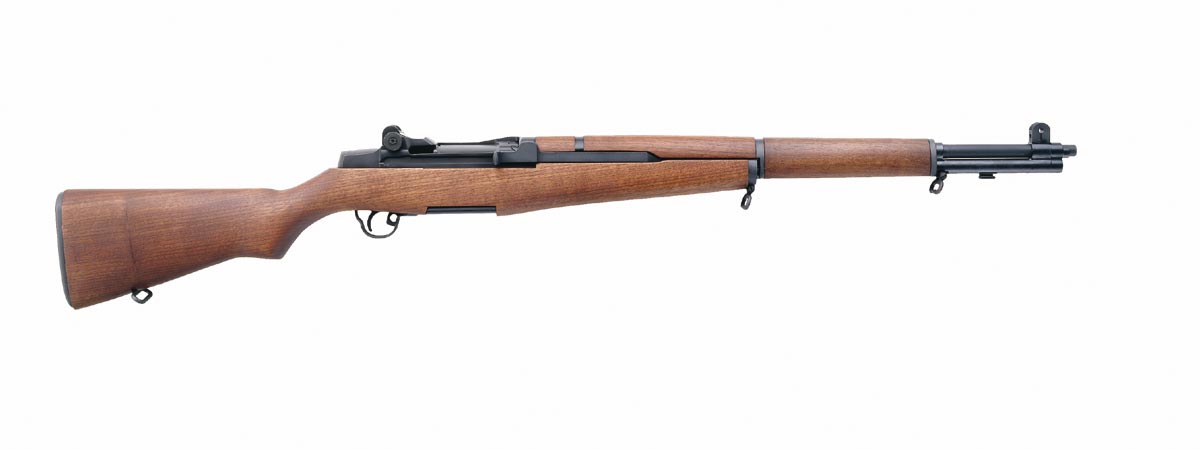